Action SocialePrésentation CA
Mise à jour de l’offre estivale 2024

16 Juillet 2024
Bilan utilisation de la plateforme et subvention au 23/06/2024
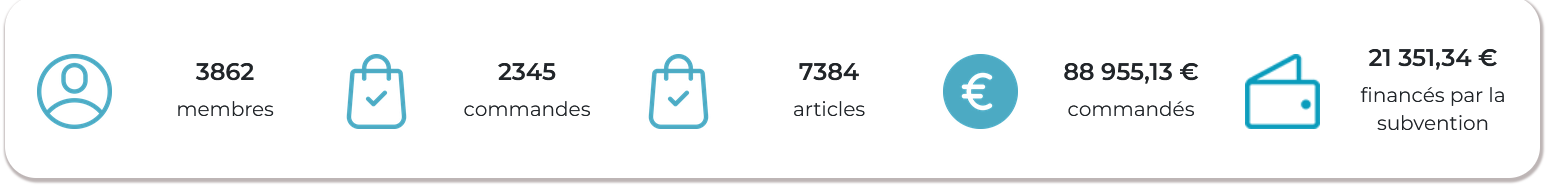 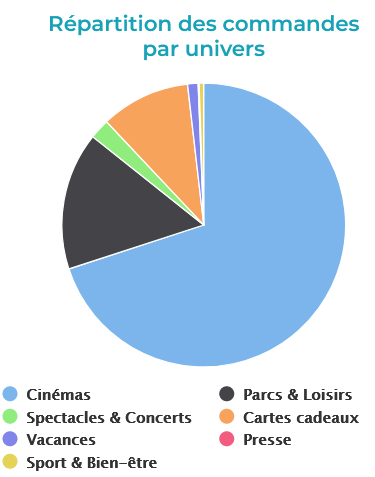 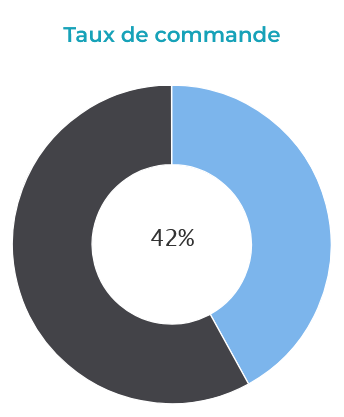 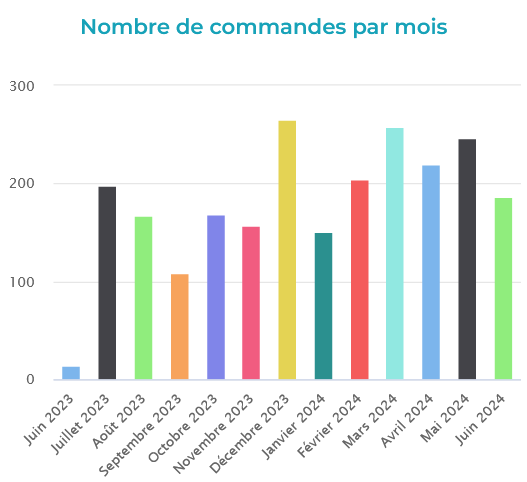 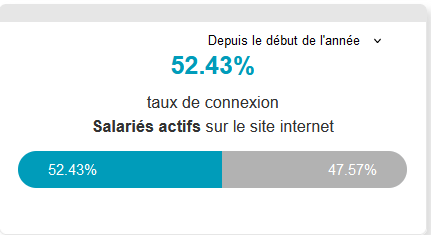 Nos propositions
1/ Elargir l’offre locale subventionnée de l’univers Parcs et Loisirs
Suite de nos propositions
2/ Proposer une subvention sur l’univers Spectacles et Concerts:

Sur le même principe que celle sur les e-cartes cadeaux, à savoir: 

- 5€/billet avec un quota de 4/mois jusqu’en septembre 2024.

Puis en fonction du budget passer à un quota de 4 billets subventionnés/trimestre
La suite
Une deuxième enquête de satisfaction en cours – peu de réponse prolongation de la date limite.
Un groupe de travail impliquant des usagers et le Casun pour faire évoluer les offres et en vue du nouveau marché en octobre 2024.
Une proposition annuelle des offres à soumettre au CA dernier trimestre 2024